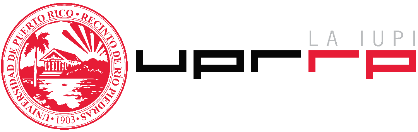 Estudiantes de la facultad de administración de empresasEstán cordialmente invitados para unDiálogo con la DecanaDra. Myrna López-Pinto
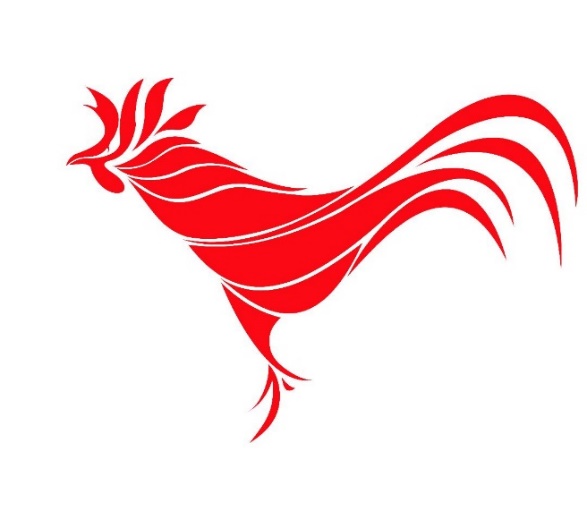 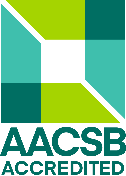 Dia:  miércoles 30 de septiembre de 2020 
Hora: 11:30am - 1:00pm			   MS Teams Meeting
Previo a reunión recibirán el enlace para unirse